Тема урока:
Электротехнические устройства Влияние  электромагнитного излучения на окружающую среду и здоровье человека
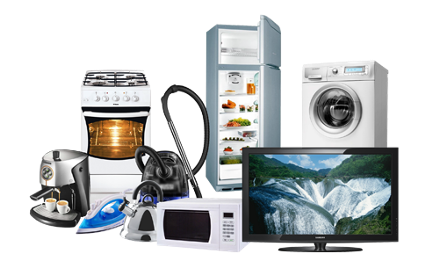 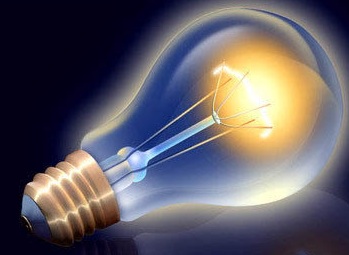 Проблема:1. Определить, как влияет электромагнитное поле, которое создают бытовые электроприборы, на окружающую среду и здоровье человека2. Разработать правила по способу уменьшения электромагнитного воздействия на человека
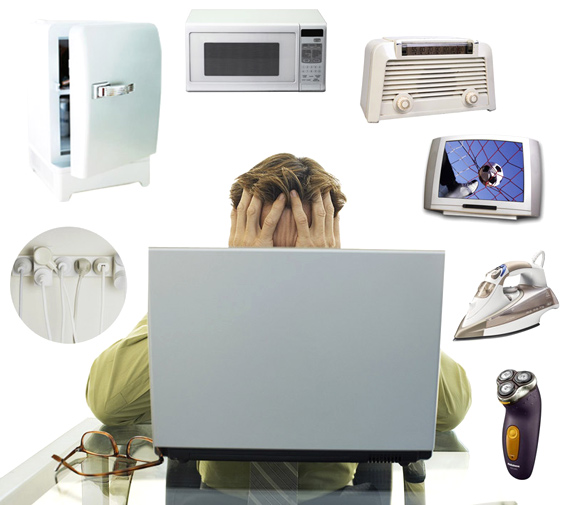 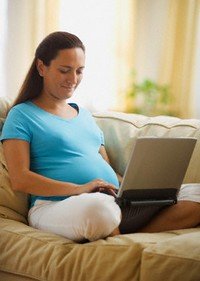 Социологическое исследование
Какие опасные бытовые электроприборы есть в вашем доме? 
В чем проявляется их опасность? 
Можно ли обойтись без этих приборов?
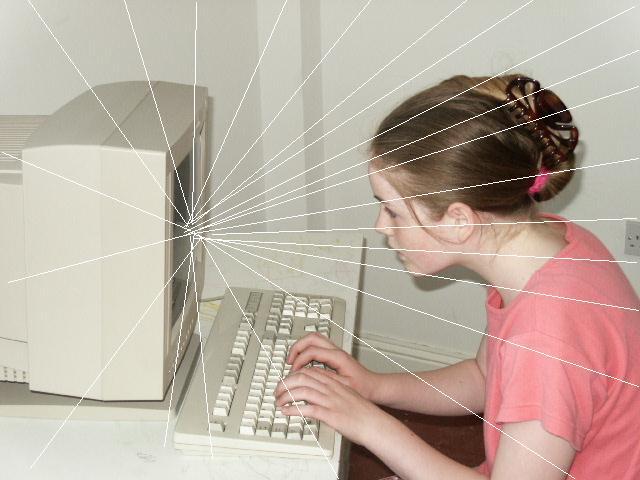 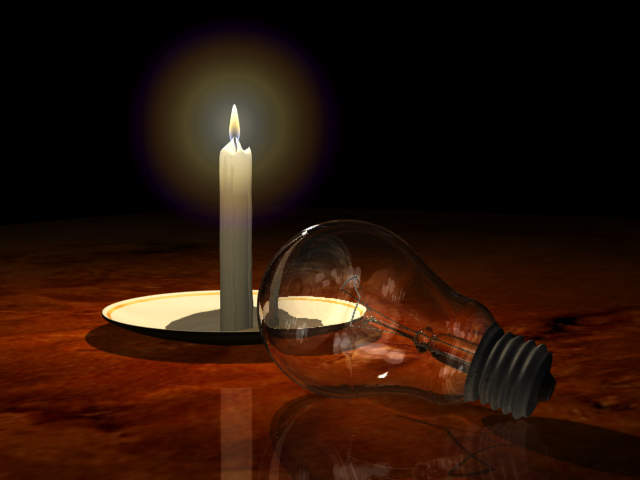 Значение электромагнитных волн
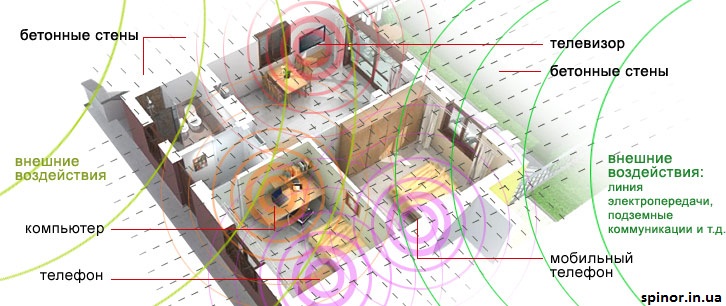 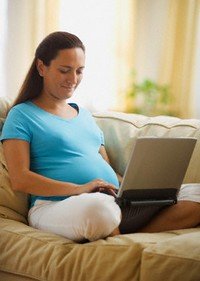 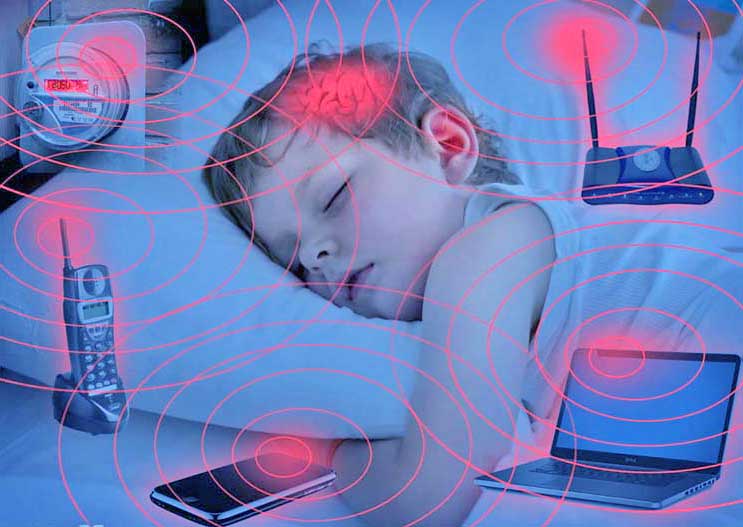 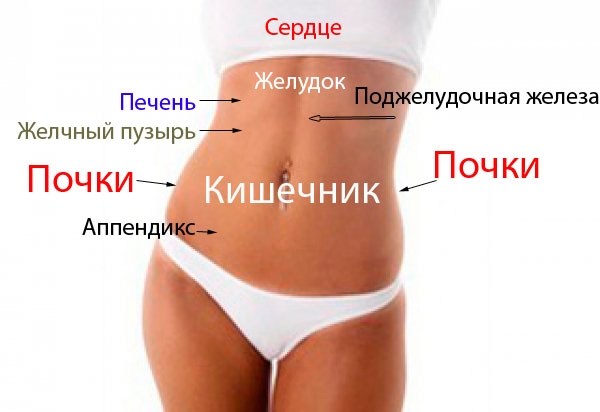 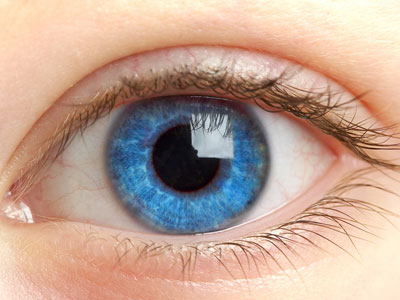 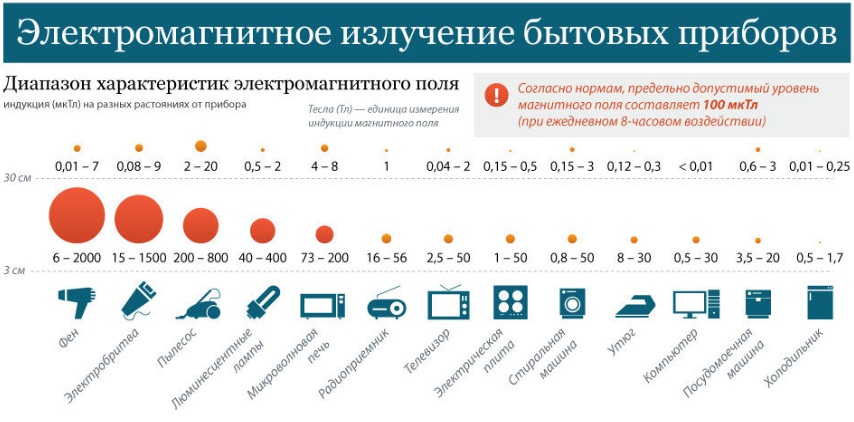 Вывод:   При удалении от источника ЭМИ на двойное расстояние напряженность поля уменьшается в 4 раза
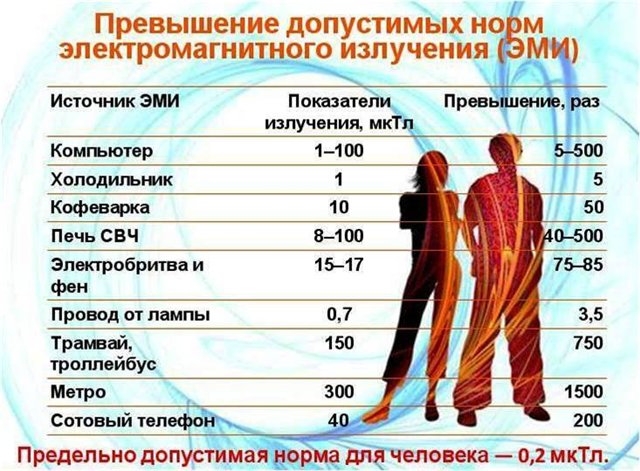 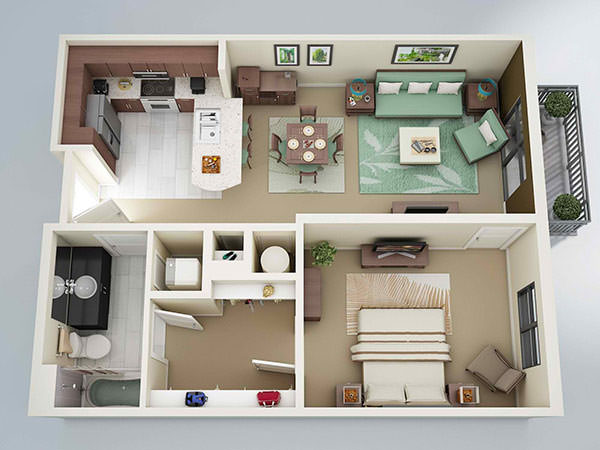 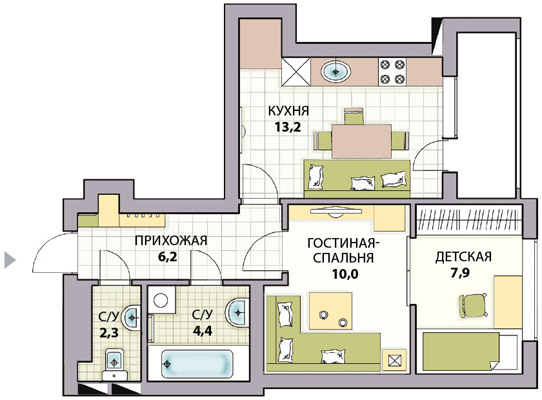 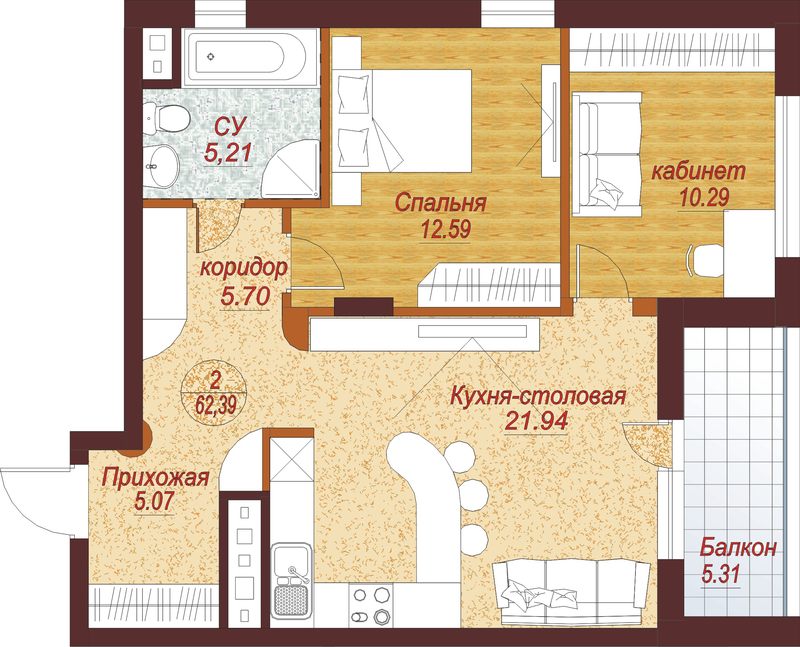 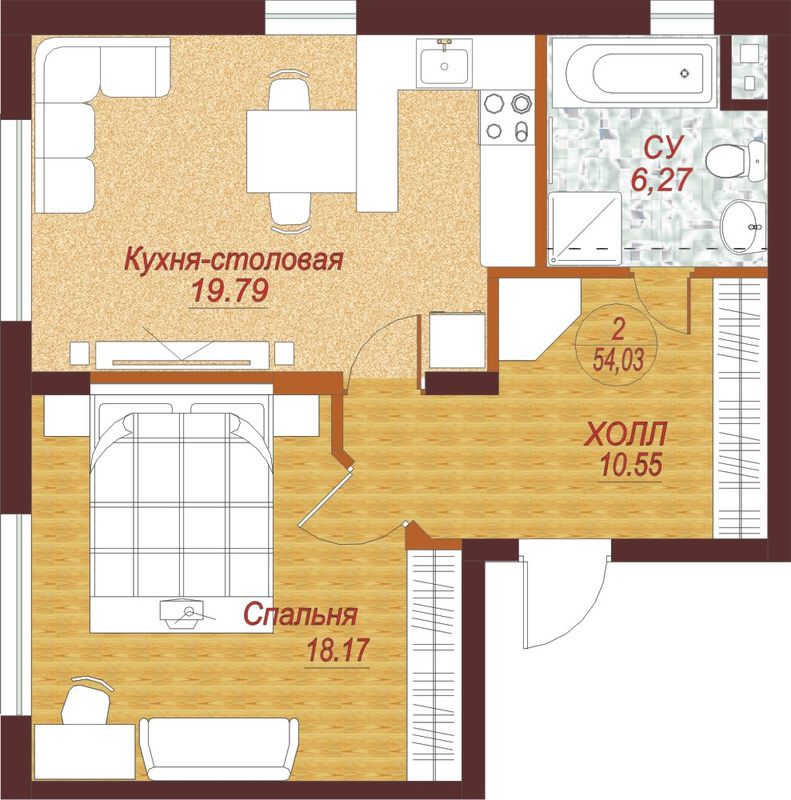 Памятка «Как оградить себя от ЭМИ»
Покупая бытовую технику, нужно проверять информацию в сертификате о соответствии прибора требованиям.
Пользуйтесь техникой с меньшим потреблением мощности.
Необходимо следить за тем, чтобы дети находились на достаточном расстоянии от работающих электробытовых приборов.
Не следует включать одновременно несколько мощных источников.
Нельзя делать из проводов «кольца» и «петли».
По возможности желательно использовать трёхпроводную систему домашней проводки.
Следует держать спальное место на расстоянии 2 метров от холодильника с устройством «без инея», а так же все другие электроприборы в случае их работы во время сна; 
Размещая бытовые приборы в квартире, старайтесь держать их подальше от областей отдыха, не размещайте предметы близко друг к другу и не ставьте их один на другой.